ODBORNÁ PRAXE
SPRÁVA DANÍ, S.R.O.
Zuzana Matušková 
Letní semestr 2023 
UČO 26406
SPRÁVA DANÍ, S.R.O.
Založena 5.5.1998
Ing. Hana Mazancová
účetní poradce, vedení účetnictví, vedení daňové evidence
Právní pomoc a finančně ekonomické rady ve věcech daní, odvodů, poplatků a jiných podobných plateb
NÁPLŇ A PRŮBĚH PRAXE
Účetnictví 
Účtování v účetním programu Pohoda 
Řazení dokladů 
Skartace dokumentů 
Vyzkoušela – program ENVITA
Finance podniku
 Analýzy – SWOT, PESTLE (jejich prezentování)
Vyplňování různých formulářů (z výsledovky nebo výkazů a ztrát)
Horizontální a vertikální analýzy – tabulky a grafy 
Sledování finančních toků
Marketing 
Propagace firmy 
workshopy
sociální sítě
webové stránky (náhled) 
Strategické řízení 
Pomoc rozvoje firmy do dalších let
PROPAGACE
Návrhy na propagaci
Harmonogram
Workshopy 
U klientů 
Webové stránky 
Sociální sítě
DUBEN/KVĚTEN - zda mají klienti zájem o workshop
ŽÁŘÍ -  shánění prostor 
ŘÍJEN - návrh letáků 
LISTOPAD - schválení letáků + tisk 
PROSINEC - nabízení workshopů 
LEDEN – zajištění občerstvení
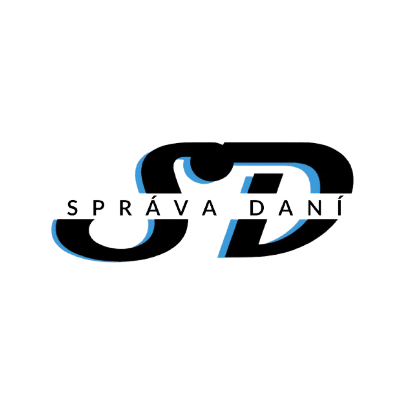 WORKSHOP pro firmy, kterým naše firma poskytuje daňové služby
DAŇOVÁ PORADKYNĚ 
		        ING. HANA MAZANCOVÁ
Téma 
přehled změn v daném roce 
bonusy a úlevy pro daný rok
co vše by firma mohla využít  
možnosti slev na dani z příjmu 
jak získat nové klienty
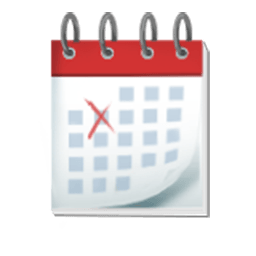 Datum: 5.února 2024

Místo: Riegrova 51 v Českých Budějovicích
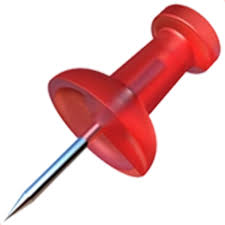 Cena workshopu: 300 Kč
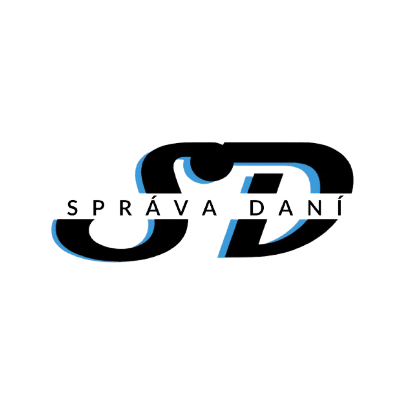 WORKSHOP pro vysoké školy
DAŇOVÁ PORADKYNĚ 

 					ING. HANA MAZANCOVÁ
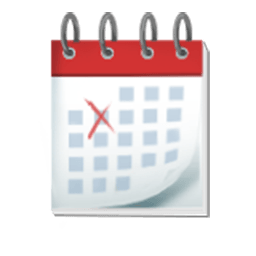 Datum: 6. a 13 března 2024

Místo: VŠTE
Téma 
přehled změn v daném roce 
co vše by firma mohla využít  
jak získat nové klienty 

jak založit firmu, ukázková firma
Co všechno řeší daňový poradce
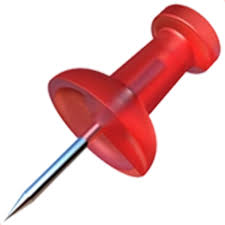 Cena workshopu: zdarma
Přínosy praxe
Nové zkušenosti
Obohacení a prohloubení znalostí
Setkání/jednání s klienty
Občasná brigáda
Ochota, pečlivost
Děkuji Vám za pozornost